FIGURE 4. Examples of correlograms of synchrony over distance, with 95% confidence envelopes, for two contrasting US ...
Am J Epidemiol, Volume 163, Issue 4, 15 February 2006, Pages 316–326, https://doi.org/10.1093/aje/kwj040
The content of this slide may be subject to copyright: please see the slide notes for details.
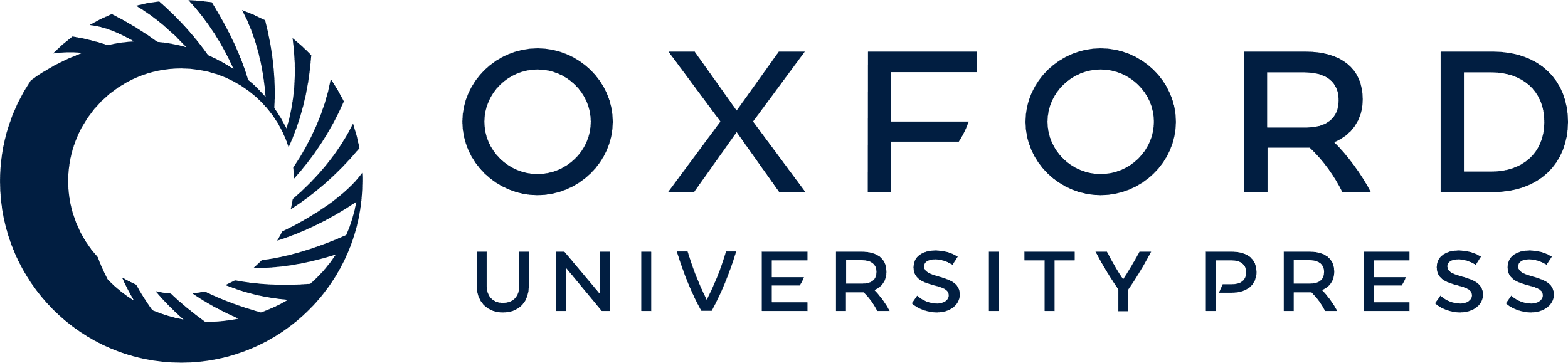 [Speaker Notes: FIGURE 4. Examples of correlograms of synchrony over distance, with 95% confidence envelopes, for two contrasting US influenza seasons: left, December 1975 to March 1976, a season dominated by subtype A(H3N2); right, December 1992 to March 1993, a season dominated by type B. Separate horizontal lines depict the overall correlation within each data set and mark the zero correlation line. One mile = 1.6 km.


Unless provided in the caption above, the following copyright applies to the content of this slide: American Journal of Epidemiology Copyright © 2006 by the Johns Hopkins Bloomberg School of Public Health All rights reserved; printed in U.S.A.]